Maths Answers
Term 4 Week 3
Monday
Tuesday
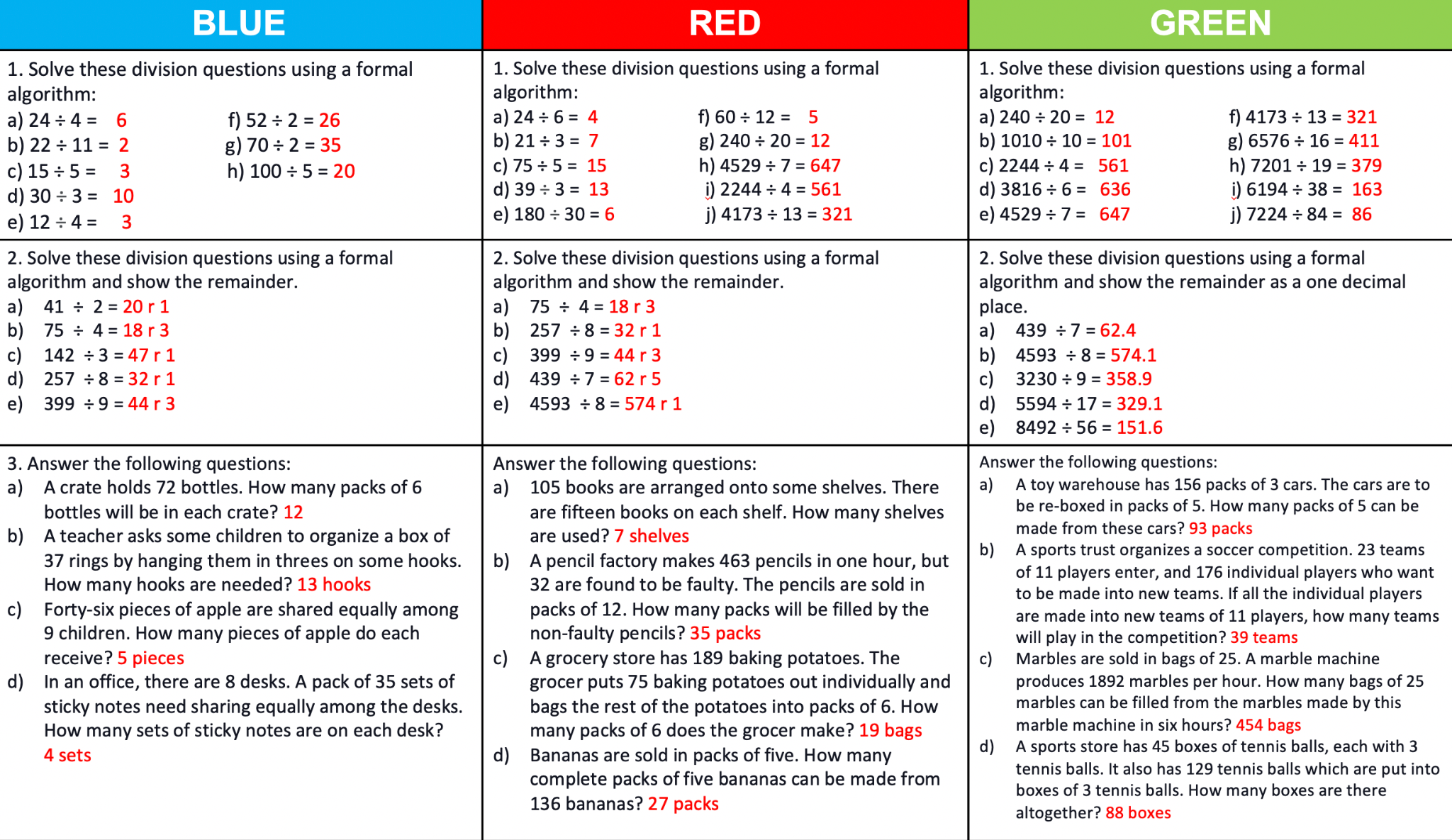 Wednesday
Thursday
Friday
2/36
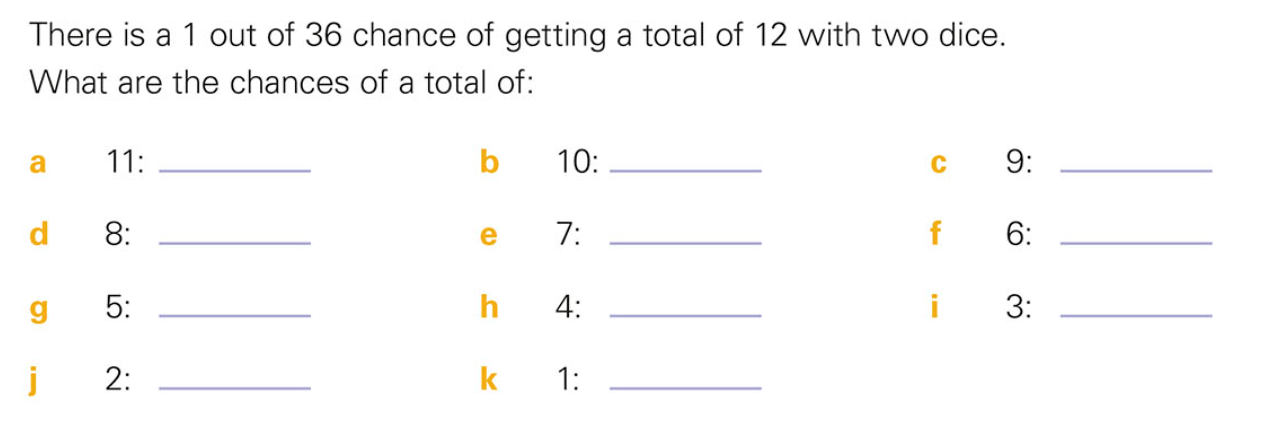 4/36
2/36
5/36
3/36
6/36
8/36
6/36
4/36
4/36
0/36
2/36